Modul 4:
Liquiditätskrise & Liquiditäts-management
Wichtiger Hinweis:
Bei den hier vorgestellten Informationen und Maßnahmen handelt es sich um allgemeine Hinweise und nicht um eine betriebswirtschaftliche, insolvenzrechtliche oder steuerrechtliche Beratung. Weder die Projektpartner noch die Europäische Kommission als Fördermittelgeber akzeptieren eine Haftung dafür, ob Sie auf Basis dieser Informationen Handlungen unternehmen oder unterlassen. Es wird auch keine Haftung gegenüber Dritten akzeptiert. Dies gilt auch für den Fall, dass hier vorgestellte Informationen trotz sorgfältiger Zusammenstellung ganz oder teilweise falsch sind.
Liquiditätskrisen bei Tourismus-KMU
Wenn man Liquidität dem Zufall überlässt, kann es sehr schnell ernst werden.
Merkmale einer Liquiditätskrise
1
In diesem Modul werden wir uns mit folgenden Themen beschäftigen:
Liquiditätsplanung
2
Praxisbeispiel einer monatlichen Liquiditätsplanung
3
Finanzwirtschaftliche Maßnahmen zur Bewältigung der Liquiditätskrise
4
Wesentliche Finanz- und Liquiditätskennzahlen
5
Diese Präsentation ist lizenziert unter CC BY 4.0. 
Eine Kopie dieser Lizenz finden Sie unter https://creativecommons.org/licenses/by-sa/4.0/deed.en
Nach Abschluss dieses Moduls werden Sie...
... die wesentlichen Merkmale einer Liquiditätskrise kennen

... wissen, wie Sie die Wahrschein-lichkeit einer Insolvenz Ihres KMU verringern können

... die Grundstruktur der Liquiditätsplanung kennen

... ein Beispiel für eine Liquiditätsplanung aus der Praxis kennen

... die wichtigsten Finanz- und Liquiditätskennzahlen kennen
Photo: Adobe Stock
Unternehmenskrisen folgen meist einem typischen Verlauf. Die einzelnen Phasen können unterschiedlich lang sein - manchmal wird auch eine Phase übersprungen.
Was ist eine Liquiditätskrise?
In der Regel gilt: Je weiter die Krise fortgeschritten ist, desto schwieriger und teurer ist es, sie zu lösen.
Die Liquiditätskrise äußert sich dadurch, dass die Finanzreserven des Unternehmens deutlich abnehmen, Kreditlinien ausgeschöpft werden. Teilweise verlangen Lieferanten Vorauskasse, da Ihre Bonität als schlecht eingeschätzt wird.
Kreditlinien ausgeschöpft
Anstieg der Verbindlichkeiten
Zahlungsverzug
Lieferanten verlangen Vorauskasse
Lieferengpässe
Umsatz /Gewinn / Liquidität
Stakeholder-Krise
Produkt-/ Absatzkrise
Ertrags-krise
Liquiditäts-krise
Strategie-krise
Insolvenz
Es gibt spezifische Charakteristika und Einflüsse, die auf die Insolvenzwahrscheinlichkeit von Tourismusunternehmen einwirken
Überblick über ausgewählte Einflüsse auf die Insolvenzwahrscheinlichkeit von Tourismusunternehmen (I/II)
Analysen der Insolvenzen von Tourismusunternehmen zeigen spezifische Einflussgrößen auf die Insolvenzwahrscheinlichkeit:

Tänzel, M. (2019): Bankruptcy Prediction in Alpine Tourism: A West Austrian consideration
Größe
Je größer das Unternehmen, desto geringer ist die Insolvenzwahrscheinlichkeit
Alter
Je älter das Unternehmen ist, desto geringer ist die Wahrscheinlichkeit einer Krise / Insolvenz
01
02
WorkingCapital
Je höher das Working Capital bezogen auf die Bilanzsumme, desto höher ist die Insolvenzwahrscheinlichkeit
EinbehalteneGewinne
Je mehr einbehaltene Gewinne ein Unternehmen hat, desto geringer istdie Insolvenzwahrscheinlichkeit
03
04
Eigenkapital-Quote
Je höher die Eigenkapitalquote, desto geringer ist die Insolvenzwahrscheinlichkeit
Fremd-kapital
Je höher das Fremdkapital desUnternehmens, desto höher ist dieInsolvenzwahrscheinlichkeit
05
06
Es gibt spezifische Charakteristika und Einflüsse, die auf die Insolvenzwahrscheinlichkeit von Tourismusunternehmen einwirken
Überblick über ausgewählte Einflüsse auf die Insolvenzwahrscheinlichkeit von Tourismusunternehmen (II/II)
Analysen der Insolvenzen von Tourismusunternehmen zeigen spezifische Einflussgrößen auf die Insolvenzwahrscheinlichkeit:

Tänzel, M. (2019). Bankruptcy Prediction in Alpine Tourism: A West Austrian consideration
Preis-Index
Je höher der Konsumentenpreis-index, desto geringer ist dieInsolvenzwahrscheinlichkeit
Lehrlings-quote
Je stärker die Anzahl an Lehrlingenin der Branche sinkt, desto geringerist die Insolvenzwahrscheinlichkeit
07
08
Insolvenz-rate
Je höher die jährliche Insolvenzratein der Branche, desto geringer dieInsolvenzwahrscheinlichkeit
Städte
Unternehmen in Zentren, Städtenund Vororten haben eine höhere Krisenwahrscheinlichkeit
09
10
RuraleGebiete
Unternehmen in ländlichen Gebietenhaben eine geringere Krisen- und Insolvenzwahrscheinlichkeit
11
Aus den wissenschaftlichen Analysen der Insolvenzeinflüsse auf Tourismusunternehmen lassen sich grundlegende Implikationen und Empfehlungen ableiten um die Insolvenzwahrscheinlichkeit zu verringern
Allgemeine Implikationen und Empfehlungen für Tourismus-KMU (I/II)
Ausgehend von den Einflussgrößen auf die Insolvenzwahrscheinlichkeit lassen sich grundlegende Implikationen und Empfehlungen ableiten:

Plaikner, A.; Tänzel, M.; Sparber, J.: Tourismusforschung Tirol (2020)
Kleinere Unternehmen sollten versuchen, ihre Kapazitäten und Ressourcen zu erweitern um für künftige Krisen gerüstet zu sein.
Unternehmer sollten ihre Netzwerke in der Region überregional ausbauen, um diese Ressourcen strategisch nutzen zu können.
1
2
Ältere Unternehmen können auf Tradition setzen und sollten in diesem Zusammenhang die „Familie“ in den Vordergrund stellen.
Die „Familie“ sollte genutzt werden um die Marke des Unternehmens zu stärken und um dadurch ein Differenzierungsmerkmal zu schaffen.
3
4
Aus den wissenschaftlichen Analysen der Insolvenzeinflüsse auf Tourismusunternehmen lassen sich grundlegende Implikationen und Empfehlungen ableiten um die Insolvenzwahrscheinlichkeit zu verringern
Allgemeine Implikationen und Empfehlungen für Tourismus-KMU (II/II)
Ausgehend von den Einflussgrößen auf die Insolvenzwahrscheinlichkeit lassen sich grundlegende Implikationen und Empfehlungen ableiten:

Plaikner, A.; Tänzel, M.; Sparber, J.: Tourismusforschung Tirol (2020)
Es sollten branchenweite Konzepte entwickelt werden, um die Attraktivität für die Arbeit im Tourismus allgemein zu steigern.
Eine starke Arbeitgebermarke ist wichtig, um gute Mitarbeiter zu gewinnen.
5
6
Es müssen Maßnahmen eingeleitet werden, um effiziente Prozesse einzuführen und unterschiedliche Kosten zu reduzieren.
Es sollte geprüft werden, ob Finanzierungs- und Kapitalstruktur zum Unternehmen passen und ggf. angepasst werden müssen.
7
8
Unternehmen benötigen ein professionelles Working Capital Management, um Liquidität steuern und aufrechterhalten zu können
9
 Liquidität ist der Fokus dieses Moduls
Liquiditätsplanung
Der Tourismus-Sektor ist durch Eigenschaften geprägt, die eine fundierte Liquiditätsplanung umso wichtiger machen – aber sie gleichzeitig deutlich erschweren kann
Komplexität der Liquiditätsplanung im Tourismus
Typischerweise ist der Tourismus-Sektor durch Saisonalitäten, schwer planbare Abhängigkeiten sowie in vielen Untersektoren auch durch schwankende Preise gekennzeichnet – um nur einige beispielhafte Charakteristika zu nennen.
Typischerweise ist der Tourismus-Sektor durch eine über das Jahr hinweg stark schwankende Nachfrage gekennzeichnet.
Saisonalität
01
In vielen Bereichen (zum Beispiel Hotels) ist der Tourismus-Bereich durch stark schwankende Preise gekennzeichnet. Dies ist eng mit der Saisonalität verknüpft.
Preise
02
Der Tourismus-Sektor ist oft durch externe, schwer planbare Faktoren geprägt  (z.B. Wetter, Pandemie etc.)
Umwelt
03
Der Tourismus-Sektor ist normalerweise durch stark schwankende Nachfragen gekennzeichnet. Man spricht in diesem Zusammenhang von Saisonalität
Komplexität der Liquiditätsplanung im Tourismus: Saisonalität
Wenn Ihr Unternehmen durch eine stark schwankende Nachfrage gekennzeichnet ist, dann muss in den umsatzstarken Monaten so viel Liquidität aufgebaut werden, dass damit die umsatzschwachen Monate ausgeglichen werden können.
Es müssen ausreichende Liquiditätsreserven für die schwächeren Phasen aufgebaut werden, um die Schwankungen der Umsätze und der Einzahlungen ausgleichen zu können. 

Analyse der Schwankungen der letzten Jahre notwendig.
Liegen keine historischen Daten vor, müssen Annahmen getroffen werden.
Typischerweise ist der Tourismus-Sektor durch eine über das Jahr hinweg stark schwankende Nachfrage gekennzeichnet.
Saisonalität
01
In vielen Bereichen (zum Beispiel Hotels) ist der Tourismus-Bereich durch stark schwankende Preise gekennzeichnet. Dies ist eng mit der Saisonalität verknüpft.
Preise
02
Der Tourismus-Sektor ist oft durch externe, schwer planbare Faktoren geprägt (z.B. Wetter, Pandemie etc.)
Umwelt
03
Preisschwankungen, wie zum Beispiel in der Hotellerie, müssen in der Liquiditätsplanung berücksichtigt werden, um ein möglichst exaktes Bild der zukünftigen Liquiditätsentwicklung abbilden zu können
Komplexität der Liquiditätsplanung im Tourismus: Preise
Preisschwankungen haben einen erheblichen Einfluss auf die Liquiditätsplanung – und müssen entsprechend berücksichtigt werden.
Typischerweise ist der Tourismus-Sektor durch eine über das Jahr hinweg stark schwankende Nachfrage gekennzeichnet.
Saisonalität
01
Weist das Geschäftsmodell schwankende Preise auf, so sind diese in der Liquiditätsplanung zu berücksichtigen.
In vielen Bereichen (zum Beispiel Hotels) ist der Tourismus-Bereich durch stark schwankende Preise gekennzeichnet. Dies ist eng mit der Saisonalität verknüpft.
Preise
02
Der Tourismus-Sektor ist oft von externe, schwer planbare Faktoren geprägt (z.B. Wetter, Pandemie etc.)
Umwelt
03
Externe Umweltfaktoren können einen erheblichen Einfluss auf die Umsätze im Tourismus-Sektor haben. Diese sind nicht planbar – entsprechend sollten Sie Liquiditätsreserven aufbauen, um abgesichert zu sein
Komplexität der Liquiditätsplanung im Tourismus: Umwelteinflüsse
Unvorhergesehene Ereignisse und Umweltfaktoren können nicht geplant werden – entsprechend wichtig ist es, genügend Liquiditätsreserven aufzubauen.
Typischerweise ist der Tourismus-Sektor durch eine über das Jahr hinweg stark schwankende Nachfrage gekennzeichnet.
Saisonalität
01
Aufgrund der Abhängigkeit von nicht beeinflussbaren Faktoren ist ein ausreichender Liquiditätspuffer zu berücksichtigen. 

Die Höhe des Puffers lässt sich am ehesten aus der Analyse von mehreren Jahren der Vergangenheit ableiten.
In vielen Bereichen (zum Beispiel Hotels) ist der Tourismus-Bereich durch stark schwankende Preise gekennzeichnet. Dies ist eng mit der Saisonalität verknüpft.
Preise
02
Der Tourismus-Sektor ist oft von externe, schwer planbare Faktoren geprägt (z.B. Wetter, Pandemie etc.)
Umwelt
03
Mit einer Liquiditätsplanung soll die jederzeitige Zahlungsbereitschaft sichergestellt werden und der kurzfristige Finanzierungsbedarf ermittelt werden.
Grundstruktur der Liquiditätsplanung
In der Liquiditätsplanung werden alle Ein- und Auszahlungen im Betrachtungszeitraum betrachtet.
Die Liquiditätsplanung setzt sich aus den Teilplänen „laufende Geschäftstätigkeit“, „Investitionstätigkeit“ und „Finanzierungstätigkeit“ zusammen.
Grundstruktur der Liquiditätsplanung
Es müssen sowohl die Ein- und Auszahlungen aus dem operativen Geschäft, aber auch aus den Investitionen und der Finanzierungstätigkeit berücksichtigt werden.
Liquiditätsstatus
+ Cash-Flow aus laufender Geschäftstätigkeit
+  Cash-Flow aus Investitionstätigkeit
+  Cash-Flow aus Finanzierungstätigkeit

=  Zahlungswirksame Veränderung des    Finanzmittelfonds
Verfügbare Liquidität
Ein- und Auszahlungen aus operativem Geschäft
Saldo aus Investitionen / Desinvestitionen
Saldo aus der externen Finanzierungstätigkeit
Finanzmittelfond = Summe aller obigen Positionen
Zwischen der Liquiditätsplanung, der Gewinn- und Verlustplanung sowie der Bilanzplanung besteht ein enger Zusammenhang
Integrierte Unternehmensplanung
Gewinn- und Verlustplanung
Aufgrund der Verknüpfung von Gewinn- und Verlustplanung, Liquiditätsplanung und der Bilanzplanung spricht man auch von „Integrierter Planung“.
Erstellung / Abstimmung der Teilpläne
Bilanzplanung
Aktiva
Anlagevermögen
Umlaufvermögen(Vorräte, liquide Mittel)

Passiva
Eigenkapital
Rückstellungen
Verbindlichkeiten
Gesamtleistung
- Materialaufwand= Rohertrag
- Personalaufwand- Sonstiger betriebl. Aufwand= EBITDA*- Abschreibungen= EBIT**- Finanzergebnis= Operatives Ergebnis- Neutrales Ergebnis- Steuern= Nettogewinn/-verlust für das Jahr
Umsatzplanung
Beschaffung
Personal
Sonstiger Aufwand
Investitionen
*EBIT: Earnings before interest and taxes 
**EBITDA: Earnings before interest, taxes, depreciation and amortization
Liquiditätsplanung
Cashflow-Rechnung
Finanzmittelbestand
Zinserträge / -aufwand
Bei der Liquiditätsplanung werden sowohl IST-, als auch PLAN-Werte berücksichtigt
Aufbau der Liquiditätsplanung
Planwerte
Kontostand
+ OPOS Debitoren
+ Umsatz
+ Desinvestitionen

= Summe Einzahlungen- OPOS Kreditoren- Materialkosten- Fremdleistungen- sonstige Kosten- Zins- und Tilgung= Summe Auszahlungen+ Verfügungsrahmen= verfügbare Liquidität
In der Liquiditätsplanung werden alle bereits gebuchten Ein- und Auszahlungen sowie die Planwerte berücksichtigt. Gemeinsam mit dem Kontostand und dem Verfügungsrahmen ergibt dies die verfügbare Liquidität.

*OPOS: Offene Posten
Umsätze
Materialkosten
Fremdleistungen
Sonstige Kosten
Zins- und Tilgung
Investitionen / Desinvestitionen
IST-Werte
Liquidität
Kontostand
Gebuchte Debitoren/ Forderungen (OPOS*)
Gebuchte Kreditoren / Verbindlichkeiten (OPOS)
Verfügungsrahmen
t0
t1
t2
tn
Periode
Praxisbeispiel einer monatlichen Liquiditätsplanung
Dieses vereinfachte Beispiel zeigt ein kleines, familiengeführtes Hotel. Es soll eine Liquiditätsplanung für das kommende Jahr umgesetzt werden
Vereinfachtes Beispiel einer monatlichen Liquiditätsplanung für ein volles Geschäftsjahr (in Tausend EUR)
Zunächst werden die bereits bekannten Informationen eingetragen
Vereinfachtes Beispiel einer monatlichen Liquiditätsplanung für ein volles Geschäftsjahr (in Tausend EUR)
Ausgangssituation:
Aktuell befinden sich 100 TEUR auf dem Konto. Weitere Liquide Mittel bestehen nicht. 

Für die kommenden drei Monate liegen bereits einige Buchungen vor

Es liegen zudem bereits gebuchte Eingangsrechnungen vor, die im nächsten Monat fällig werden 

Das Unternehmen hat einen laufenden Kredit, für den jeden Monat 2 TEUR Zins und Tilgung fällig werden
Darauf aufbauend werden die Planwerte aus der Unternehmensplanung eingetragen. Dazu werden auch Daten aus den letzten Jahren analysiert und in die Planung aufgenommen
Vereinfachtes Beispiel einer monatlichen Liquiditätsplanung für ein volles Geschäftsjahr (in Tausend EUR)
Umsatzplanung:
Basis für die Einzahlungsplanung der Umsätze ist das Vorjahr, es gibt keine Anhaltpunkte, dass das folgende Jahr anders verlaufen sollte als das Vorjahr
Aus der Vergangenheit ist bekannt, dass die Monate 4, 5, 6 und 8 schwache Monate sind
Monat 7 ist aufgrund einer Messe in dieser Zeit typischerweise ein stärkerer Monat
Die Kosten setzen sich in diesem Beispiel aus einem Fixkostenblock und einem prozentualen Anteil vom Umsatz zusammen
Vereinfachtes Beispiel einer monatlichen Liquiditätsplanung für ein volles Geschäftsjahr (in Tausend EUR)
Kostenplanung:
Die Fixkosten betragen 15 TEUR pro Monat
Die variablen Kosten werden auf Basis der Analyse der Vorjahreswerte berechnet und betragen 50% des operativen Umsatzes
Die schwächeren Monate sollen für die Renovierung einiger Zimmer genutzt werden
Vereinfachtes Beispiel einer monatlichen Liquiditätsplanung für ein volles Geschäftsjahr (in Tausend EUR)
Investitionsplanung:
In dem umsatzschwachen Monat 6 sollen einige Zimmer renoviert werden
Für die Renovierung sind 100 TEUR geplant
Altes Mobiliar soll verkauft werden. Es werden 10 TEUR Verkaufserlöse geplant
Die Endwerte der Vorperiode bilden die Ausgangsbasis für die folgende Periode
Vereinfachtes Beispiel einer monatlichen Liquiditätsplanung für ein volles Geschäftsjahr (in Tausend EUR)
Liquiditätsplanung:
Der Endbestand der Liquidität der Vorperiode wird als Anfangsbestand der Folgeperiode eingetragen
Die geplanten Ein- und Auszahlungen werden jeweils summiert
Vereinfachtes Beispiel einer monatlichen Liquiditätsplanung für ein volles Geschäftsjahr (in Tausend EUR)
Liquiditätsplanung:
Die geplanten Ein- und Auszahlungen werden summiert
Aus den summierten Werten ergibt sich der Endbestand der jeweiligen Periode
Vereinfachtes Beispiel einer monatlichen Liquiditätsplanung für ein volles Geschäftsjahr (in Tausend EUR)
+
Liquiditätsplanung:
Der Finanzmittelbestand zum Ende der Periode ergibt sich ausAnfangsbestand+ Summe der Einzahlungen- Summe der Auszahlungen+/- Liquiditätssteuernde Maßnahmen
-
=
+/-
=
Der Endbestand der Periode bildet wiederum die Ausgangsbasis für die Folgeperiode – und so weiter
Vereinfachtes Beispiel einer monatlichen Liquiditätsplanung für ein volles Geschäftsjahr (in Tausend EUR)
Liquiditätsplanung:
Der Finanzmittelbestand zum Ende der Periode wird in der Folgeperiode als Startbestand eingetragen
Alle Werte werden in die Planungstabelle eingetragen
Vereinfachtes Beispiel einer monatlichen Liquiditätsplanung für ein volles Geschäftsjahr (in Tausend EUR)
Die Liquidität reicht voraussichtlich aus, um die geplanten Renovierungsmaßnahmen umzusetzen
Vereinfachtes Beispiel einer monatlichen Liquiditätsplanung für ein volles Geschäftsjahr (in Tausend EUR)
Nach drei Monaten wird die Planung aktualisiert. Die IST-Werte fallen deutlich schlechter aus als geplant.
Vereinfachtes Beispiel einer monatlichen Liquiditätsplanung für ein volles Geschäftsjahr (in Tausend EUR)
Soll- / IST-Abgleich:
Es zeigt sich, dass die IST-Werte des Umsatzes deutlich geringer ausfallen als ursprünglich geplant


Auch die variablen Kosten sind höher als im letzten Jahr. Sie belaufen nun auf 60% des tatsächlichen Umsatzes
Aufgrund der tatsächlichen Entwicklung wird auch die Planung angepasst
Vereinfachtes Beispiel einer monatlichen Liquiditätsplanung für ein volles Geschäftsjahr (in Tausend EUR)
Anpassung der Planung
Aufgrund der schlechteren Werte wird ach die zukünftige Planung angepasst

Aus Vorsichtsgründen wird die Umsatzprognose reduziert

Die tatsächlichen variablen Kosten werden für die zukünftigen Werte übernommen
Die angepasste Planung zeigt, dass die geplante Renovierung nicht umgesetzt werden kann, da die Liquidität nicht ausreichen würde
Aufgrund der angepassten Planung entscheidet sich die Familie, die geplante Renovierung durch einen zusätzlichen Kredit zu finanzieren
Vereinfachtes Beispiel einer monatlichen Liquiditätsplanung für ein volles Geschäftsjahr (in Tausend EUR)
Anpassung der Planung
Da die Renovierung für die zukünftige Entwicklung des Hotels wichtig ist, entscheidet sich die Familie einen Kredit aufzunehmen, mit dem die Renovierung finanziert werden soll. 

Um einen Liquiditätspuffer zu haben, wird ein Kredit in Höhe von 50 TEUR aufgenommen.

Die Finanzierungsbelastung steigt dadurch.
Aufgrund der Verknüpfung der einzelnen Pläne in der integrierten Finanzplanung haben Geschäftsvorfälle in der Regel auch Einfluss auf die unterschiedlichen Teilpläne
Beispiele ausgewählter Geschäftsvorfälle auf die integrierte Finanzplanung
Überlegen Sie, welche Einflüsse dieser beispielhafte Geschäftsvorfall auf die Liquidität, die Bilanz und die Gewinn- und Verlustrechnung hat.
Beispiel 1: Begleichung von Verbindlichkeiten aus Lieferungen und Leistungen i.H.v. 10.000 EUR (Kreditoren laut Bilanz zum 31.12.2021) zu 100% im Januar 2022


Wirkung: 
Liquidität: 
Bilanz:
Gewinn- und Verlustrechnung:
Aufgrund der Verknüpfung der einzelnen Pläne in der integrierten Finanzplanung haben Geschäftsvorfälle in der Regel auch Einfluss auf die unterschiedlichen Teilpläne
Beispiele ausgewählter Geschäftsvorfälle auf die integrierte Finanzplanung
Beispiel 1: Begleichung von Verbindlichkeiten aus Lieferungen und Leistungen i.H.v. 10.000 EUR (Kreditoren laut Bilanz zum 31.12.2021) zu 100% im Januar 2022


Wirkung: 
Liquidität: Auszahlungen aus operativem Geschäftsbetrieb in der Liquiditätsplanung im Januar 2022 (Brutto)
Bilanz: Reduktion der Verbindlichkeiten aus Lieferungen und Leistungen im Januar 2022 um die Höhe des Zahlungsausgangs
Gewinn- und Verlustrechnung: keine Auswirkung
Aufgrund der Verknüpfung der einzelnen Pläne in der integrierten Finanzplanung haben Geschäftsvorfälle in der Regel auch Einfluss auf die unterschiedlichen Teilpläne
Beispiele ausgewählter Geschäftsvorfälle auf die integrierte Finanzplanung
Überlegen Sie, welche Einflüsse dieser beispielhafte Geschäftsvorfall auf die Liquidität, die Bilanz und die Gewinn- und Verlustrechnung hat.
Beispiel 2: Umsatzerlöse in Höhe von 10.000 EUR (netto) im Januar 2022 und Zahlungseingang im Februar 2022 (Verkauf mit Zahlungsziel)


Wirkung im Januar: 
Gewinn- und Verlustrechnung: 
Bilanz:
Bilanz:
Wirkung im Februar: 
Liquidität:
Liquidität:
Bilanz:
Aufgrund der Verknüpfung der einzelnen Pläne in der integrierten Finanzplanung haben Geschäftsvorfälle in der Regel auch Einfluss auf die unterschiedlichen Teilpläne
Beispiele ausgewählter Geschäftsvorfälle auf die integrierte Finanzplanung
Beispiel 2: Umsatzerlöse in Höhe von 10.000 EUR (netto) im Januar 2022 und Zahlungseingang im Februar 2022 (Verkauf mit Zahlungsziel)


Wirkung im Januar: 
Gewinn- und Verlustrechnung: Umsatzerlöse im Januar 2022 in Höhe von 10.000 EUR
Bilanz: Forderung aus Lieferung und Leistungen im Januar 2022 in Höhe von 10.000 zuzüglich geltende Mehrwertsteuer (brutto)
Bilanz: Umsatzsteuerverbindlichkeit im Januar 2022 in Höhe der Umsatzsteuer, die typischerweise im Folgemonat gezahlt werden muss

Wirkung im Februar: 
Liquidität: Einzahlung aus operativem Geschäftsbetrieb in Liquiditätsplanung im Februar 2022 in Höhe von 10.000 EUR zuzüglich Mehrwertsteuer
Liquidität: Auszahlung Umsatzsteuer / Vorsteuersaldo
Bilanz: Reduktion der Forderungen aus Lieferungen und Leistungen in Höhe der Zahlung von 10.000 zuzüglich Mehrwertsteure (brutto)
Fallstudie
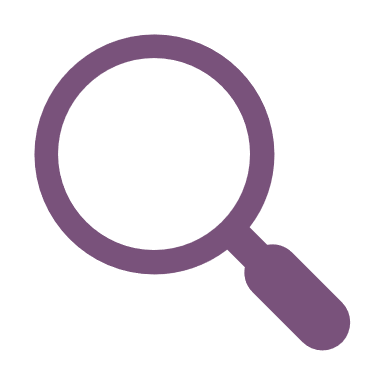 Schauen Sie sich bitte die Fallstudie Nr. 6 an, um zu sehen, wie ein familiengeführtes Hotel in Deutschland die Liquiditätsplanung umgesetzt hat. Dies wird Ihnen helfen, Ihr Verständnis zu vertiefen und mehr über die spezifischen Herausforderungen zu erfahren.
Finanzwirtschaftliche Maßnahmen zur Abwendung der Liquiditätskrise
Liquiditätsengpässe und drohende Überschuldung sind Merkmale eines sanierungsbedürftigen Unternehmens
Finanzwirtschaftliche Maßnahmen: Einführung
Die finanzwirtschaftlichen Maßnahmen umfassen alle Aktivitäten, die in akuten Krisensituationen der Bewältigung der Zahlungsunfähigkeit und der Überschuldung und damit der Sicherung der Liquidität und der Gesundung der Bilanz dienen
Fokus von finanzwirtschaftlichen Maßnahmen:
Fokus
Nicht Fokus
Sie bilden die Grundlage, um Spielräume für einen Sanierungsprozess zu schaffen
Sie dienen primär nicht dazu, die Verlustsituation zu überwinden (können aber einen Einflussdarauf haben)
1
2
Finanzwirtschaftliche Maßnahmen können danach klassifiziert werden, ob sie durch das Management selbst durchgeführt werden können (autonome Maßnahmen) oder ob die Mitwirkung externer (heteronom) benötigt wird
Finanzwirtschaftliche Maßnahmen: Autonome und heteronome Maßnahmen
Einige Maßnahmen kann das Management des Unternehmens selbst durchführen, für andere muss die Zustimmung oder Mitwirkung von Stakeholdern erfolgen.
Finanzwirtschaftliche Maßnahmen, die das Management selbst umsetzen kann.
AutonomeMaßnahmen
Finanzwirtschaftliche Maßnahmen, in die externe Stakeholder (z.B. Banken, Gläubiger, Staat oder Kunden) einbezogen werden müssen.
HeteronomeMaßnahmen
Grundsätzlich kann zwischen Innenfinanzierung und Außenfinanzierung unterschieden werden
Finanzwirtschaftliche Maßnahmen: Unterscheidung zwischen Innenfinanzierung und Außenfinanzierung
Maßnahmen der Innenfinanzierung beruhen auf der wirtschaftlichen Kraft des Unternehmens – wohingegen bei der Außenfinanzierung Eigen- und / oder Fremdkapital zugeführt wird.
Anlagevermögen
Eigenkapital
Umlaufvermögen
Fremdkapital
Innenfinanzierung =aus eigener Kraft
Außenfinanzierung =Zufuhr von Kapital
Ein weiteres Unterscheidungsmerkmal von finanzwirtschaftlichen Maßnahmen ist ihre Wirkungsrichtung auf die Liquidität und/oder die Bilanz
Finanzwirtschaftliche Maßnahmen: Liquiditätsorientierte Maßnahmen vs. Bilanzbereinigende Maßnahmen
Während einige Maßnahmen auf die Verbesserung der Liquiditätssituation abzielen, dienen andere der Bereinigung der Bilanz.
Bilanzorientierte Maßnahmendienen der Vermeidung einerÜberschuldung und könnenzusätzlich auch einen Liquiditätseffekt haben
LiquiditätsorientierteMaßnahmen haben einen direkten Liquiditätseffekt
Der Fokus von finanzwirtschaftlichen Maßnahmen dient zunächst der Vermeidung der Insolvenz, um darauf aufbauend die Mittel für die Sanierung und dann die nachhaltige Restrukturierung bereitzustellen
Finanzwirtschaftliche Maßnahmen: Zielsetzung von Maßnahmen im Sanierungsprozess
Im Hinblick auf die Fristigkeit von Maßnahmen stehen unterschiedliche Zielstellungen im Vordergrund:
Intensivstation
Operation und Entfernungder Ursachen
Rehabilitation
Dauerhafte Genesung
Ambulanz
Kurzfristige Stabilisierung
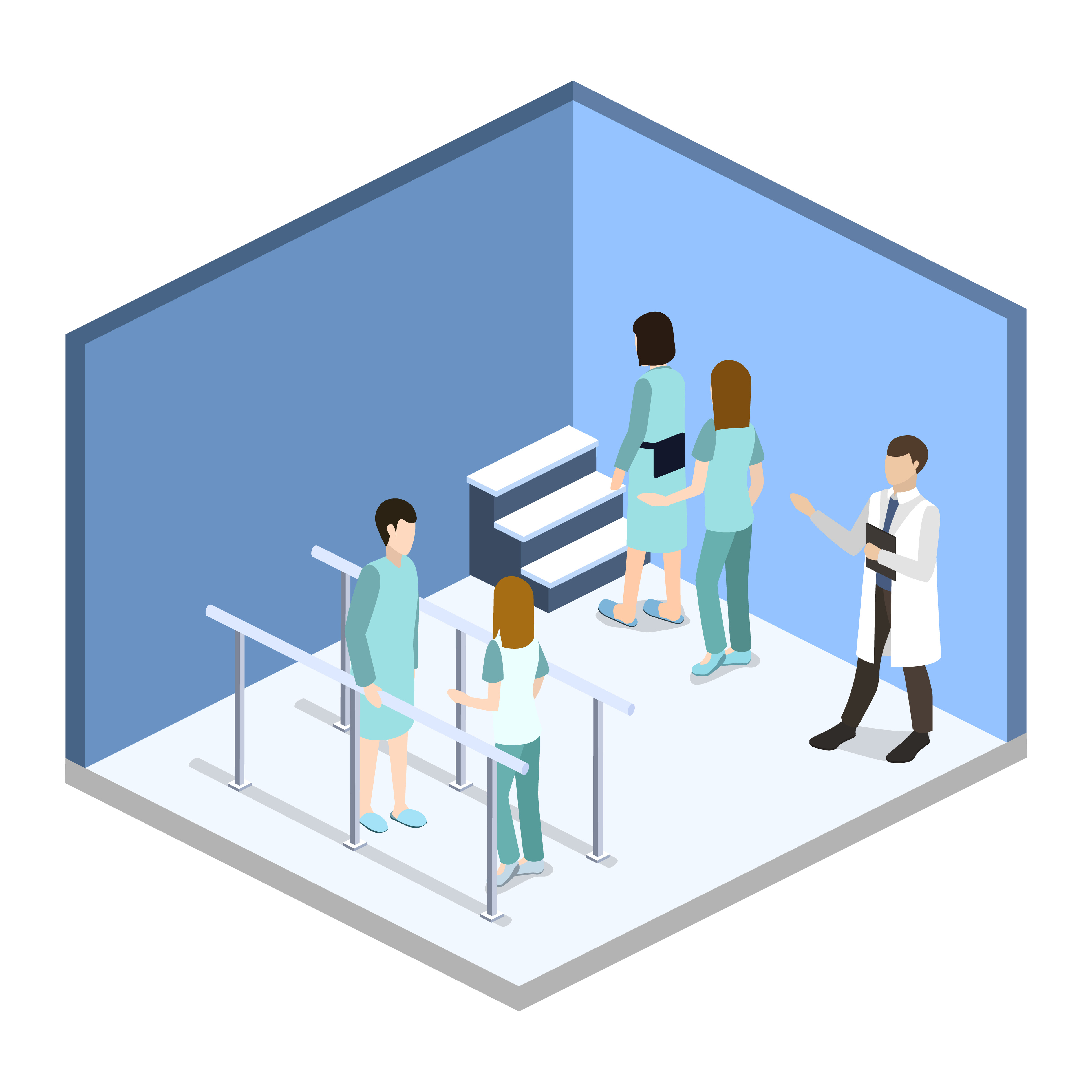 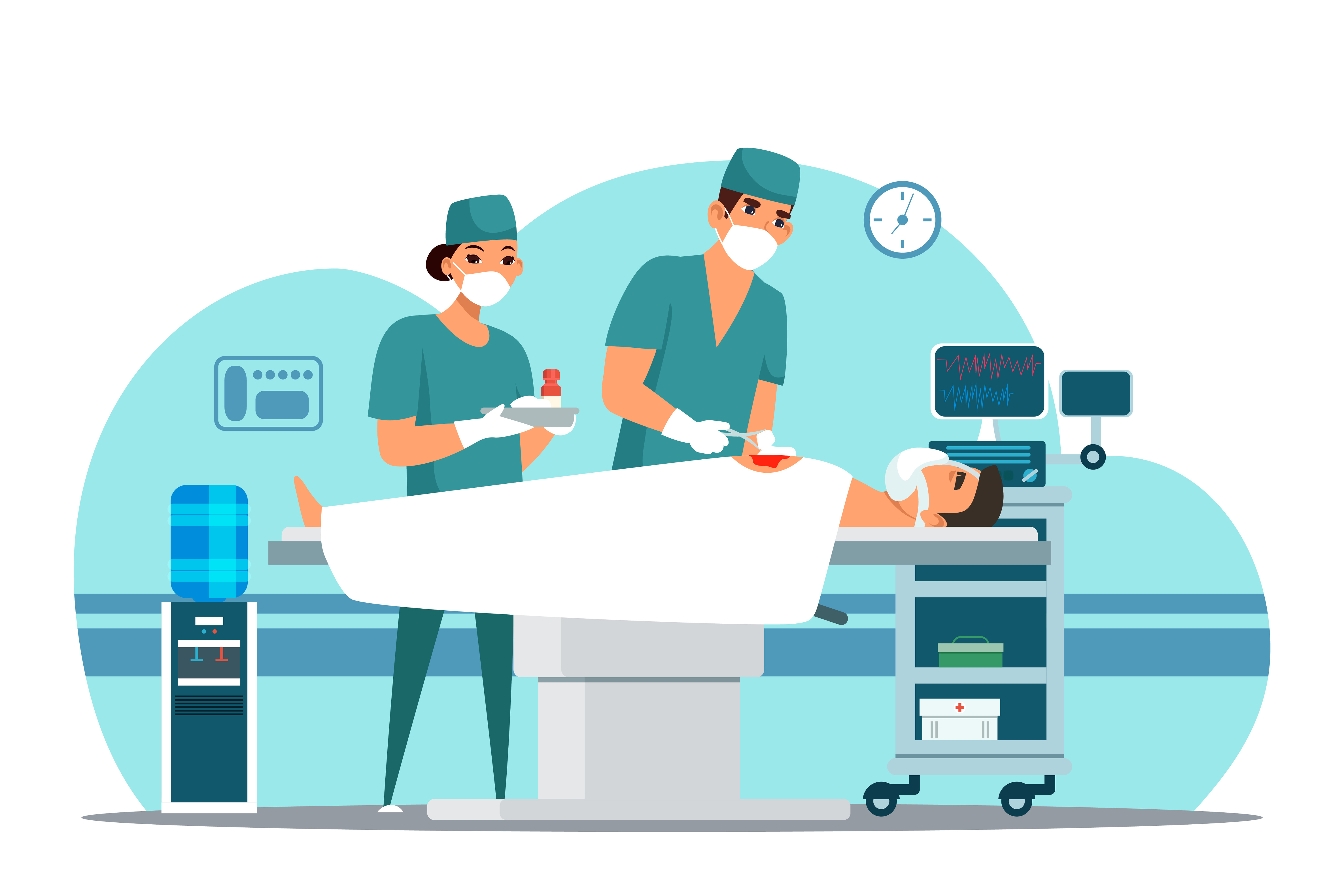 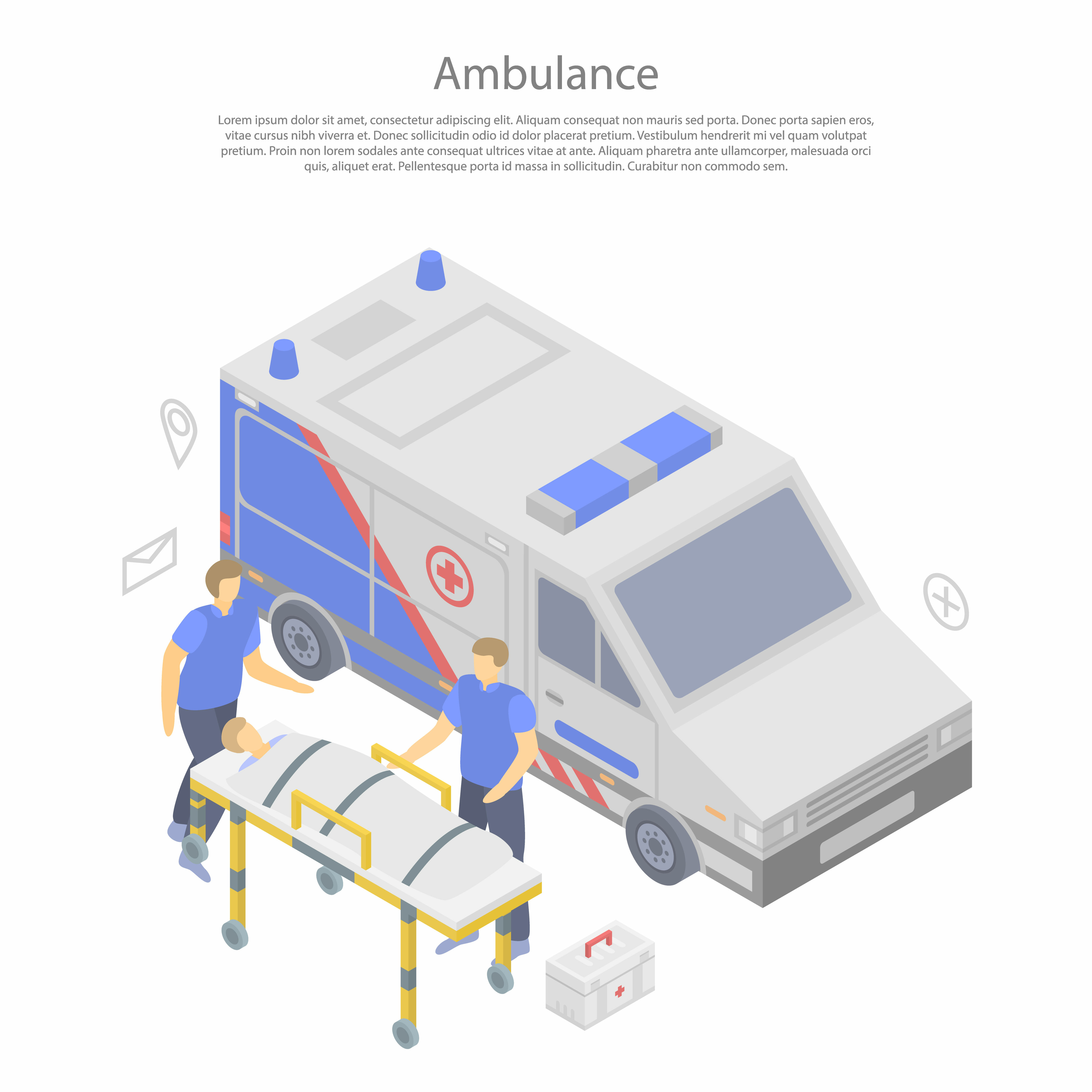 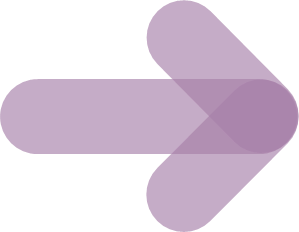 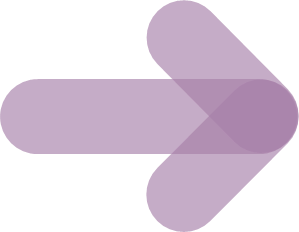 Kurzfristige Maßnahmenzur Vermeidung derInsolvenzgefahr
Mittelfristige Maßnahmenzur Finanzierung der Restrukturierung
Langfristige Maßnahmenum die nachhaltige Wettbewerbs-fähigkeit zu finanzieren
Finanzwirtschaftliche Maßnahmen weisen teilweise eine erhebliche Komplexität auf und benötigen entsprechend viel Zeit zur Vorbereitung und Umsetzung
Finanzwirtschaftliche Maßnahmen: Komplexität und Zeitbedarf
Während kurzfristige Maßnahmen zur Sicherstellung der Zahlungsfähigkeit und der Liquiditätssicherung meist weniger komplex sind, können grundlegende Maßnahmen zur Anpassung der Finanzierungs- und Kapitalstruktur erheblichen Zeitaufwand benötigen.
Komplexität
Kapitalstruktur
Finanzierungsstruktur
Liquiditätssicherung
Fokus dieses Moduls
Zahlungsfähigkeit
Zeitbedarf
Finanzwirtschaftliche Maßnahmen weisen teilweise eine erhebliche Komplexität auf und benötigen entsprechend viel Zeit zur Vorbereitung und Umsetzung
Finanzwirtschaftliche Maßnahmen: Komplexität und Zeitbedarf
Zahlungsfähigkeit
Liquiditätssicherung
Finanzierungsstruktur
Kapitalstruktur
Der tatsächliche Komplexitätsgrad und der korrespondierende Zeitbedarf hängt natürlich stark von der jeweiligen Situation des Unternehmens ab.
Anleihen
Komplexität
Debt-Equity Swap
Debt-Mezzanine-Sap
Mezzanine-Finanzierung
Stille Gesellschafter
Eigenkapitalzuführung
Umstrukturierung
Cash Management
Sale and Lease Back
Factoring
Restrukturierung von Sicherheiten
Verzicht auf Pensionszusagen
Überbrückungskredit
Patronatserklärung
Kurzarbeit
Sanierungskredit
Dotierung Kapitalrücklage
Lieferantendarlehen
Fördergelder
Ausweitung der Kontokorrentlinie
Rangrücktritt
Forderungsverzicht
Gehaltsverzichte
Stillhalten
Working Capital Management
Stundung
Rückkauf von Forderungen
Gesellschafterdarlehen
Zeitbedarf
Eine Stundung fälliger Verbindlichkeiten kann dabei unterstützen, eine direkte Zahlungsunfähigkeit abzuwenden und so das akute Insolvenzrisiko minimieren. Die Verbindlichkeiten bleiben in der Höhe jedoch bestehen
Ausgewählte Maßnahmen zur Abwendung der Zahlungsunfähigkeit: Stundung von fälligen Verbindlichkeiten
Eine Stundung setzt typischerweise ein gesundes Verhältnis zu den Gläubigern voraus, die der Stundung zustimmen müssen.
Zahlungsfähigkeit
Patronatserklärungen werden typischerweise zwischen Mutter- und Tochtergesellschaften eingesetzt – können aber auch durch die Gesellschafter oder Externe erteilt werden
Ausgewählte Maßnahmen zur Abwendung der Zahlungsunfähigkeit: Patronatserklärung (I/II)
Die Patronatserklärung muss juristisch einwandfrei formuliert werden, damit sie auch tatsächlich in der Lage ist, die Pflicht zur Insolvenzantragsstellung zu vermeiden.
Zahlungsfähigkeit
Patronatserklärungen werden typischerweise zwischen Mutter- und Tochtergesellschaften eingesetzt – können aber auch durch die Gesellschafter oder Externe erteilt werden
Ausgewählte Maßnahmen zur Abwendung der Zahlungsunfähigkeit: Patronatserklärung (II/II)
Die Patronatserklärung muss juristisch einwandfrei formuliert werden, damit sie auch tatsächlich in der Lage ist, die Pflicht zur Insolvenzantragsstellung zu vermeiden.
Zahlungsfähigkeit
Ein Rangrücktritt zu einer Forderung kann dazu dienen, die Insolvenzantragspflicht zu vermeiden
Ausgewählte Maßnahmen zur Abwendung der Zahlungsunfähigkeit: Rangrücktritt
Bei einem Rangrücktritt erklärt der Gläubiger den vorläufigen Verzicht auf die Erfüllung seiner Forderung, um andere Gläubiger besser zu stellen.
Zahlungsfähigkeit
Sofern Liquiditätsreserven bestehen, ist deren Freisetzung eine kurzfristig umsetzbare Maßnahme zur Liquiditätssicherung – allerdings ist zu prüfen, ob die Reserven als Sicherheit für Finanzierungen dienen
Ausgewählte Maßnahmen zur Liquiditätssicherung: Freisetzung von Liquiditätsreserven
Häufig sind Liquiditätsreserven bei den finanzierenden Kreditinstituten als Sicherheit hinterlegt – in diesen Fällen ist mit dem Sicherungsnehmer eine Übereinkunft über die Verwendung der Mittel zu treffen, insbesondere darüber, welcher Anteil dem Unternehmen als Liquidität tatsächlich zufließt – und welcher Anteil dem Sicherungsnehmer zufließt.
Liquiditätssicherung
Die Veräußerung nicht-betriebsnotwendigen Vermögens kann einen wichtigen Beitrag zur Sicherung der Liquidität leisten – und unter Umständen zudem ein wichtiges psychologisches Signal an die Mitarbeiter senden
Ausgewählte Maßnahmen zur Liquiditätssicherung: Verkauf von nicht-betriebsnotwendigem Vermögen
Der Verkauf von nicht-betriebsnotwendigem Vermögen kann auch positive psychologische Effekte haben. Verzichtet die Unternehmensführung zum Beispiel auf Luxusgegenstände, dann ist dies auch ein Signal an die Mitarbeiter.
Liquiditätssicherung
Durch die Optimierung des Working Capital Managements können teilweise erhebliche Liquiditätseffekte erzielt werden. Dabei sind Forderungen, Vorräte und Verbindlichkeiten zu optimieren
Ausgewählte Maßnahmen zur Liquiditätssicherung: Working Capital Management (I/III) - Forderungsoptimierung
Die Optimierung des Forderungsbereichs zielt darauf ab, Zahlungen schneller zu vereinnahmen und Zahlungsausfälle oder Forderungsrisiken zu minimeren.
Liquiditätssicherung
Durch die Optimierung des Working Capital Managements können teilweise erhebliche Liquiditätseffekte erzielt werden. Dabei sind Forderungen, Vorräte und Verbindlichkeiten zu optimieren
Ausgewählte Maßnahmen zur Liquiditätssicherung: Working Capital Management (II/III) - Vorratsoptimierung
Die Optimierung der Lagerhaltung dient dazu, die Kapitalbindung zu verringern um so Liquidität freizusetzen. Es ist jedoch darauf zu achten, dass es zum Beispiel nicht zu Produktionsausfällen kommt, wenn Teile nicht zur Verfügung stehen.
Liquiditätssicherung
Durch die Optimierung des Working Capital Managements können teilweise erhebliche Liquiditätseffekte erzielt werden. Dabei sind Forderungen, Vorräte und Verbindlichkeiten zu optimieren
Ausgewählte Maßnahmen zur Liquiditätssicherung: Working Capital Management (III/III) - Verbindlichkeitsoptimierung
Durch die Verlängerung von Zahlungszielen sowie die Verbesserung der Konditionen (zum Beispiel Boni oder Skonto) kann die angespannte Liquiditätslage mittelfristig verbessert werden.
Liquiditätssicherung
Durch Sale and Lease Back können Unternehmen unter Umständen erhebliche Liquiditätseffekte erzielen, indem sie Anlagegüter an eine Leasinggesellschaft verkaufen und diese dann von dieser „zurückleasen“
Ausgewählte Maßnahmen zur Liquiditätssicherung: Sale and Lease Back
Durch Sale and Lease Back können unter Umständen kurzfristig erhebliche Liquiditätseffekte erzielt werden. Positiv ist, dass hier die Bonität des Unternehmens eine untergeordnete Rolle spielt, da die Veräußerbarkeit des Anlagegutes im Vordergrund steht. Jedoch belasten die Leasingraten die Liquidität langfristig und typischerweise handelt es sich um eine kostspielige Finanzierungsart.
Liquiditätssicherung
Factoring dient dazu, Einzahlungen auf Forderungen zu erzielen, bevor diese fällig sind
Ausgewählte Maßnahmen zur Liquiditätssicherung: Factoring
Typischerweise übernimmt die Factoringgesellschaft auch den Rechnungsversand und das Mahnwesen.
Liquiditätssicherung
Die Zuführung zusätzlichen Eigenkapitals durch den oder die Gesellschafter ist ein schneller Weg, dem Unternehmen neues Kapital zuzuführen
Ausgewählte Maßnahmen zur Liquiditätssicherung: Eigenkapitalzuführung
Die Zuführung zusätzlichen Kapitals durch die Gesellschafter ist ein schneller Weg, die Liquidität des Unternehmens zu sichern und gleichzeitig die Bilanzstruktur zu verbessern.
Liquiditätssicherung
Gesellschafterdarlehen sind eine „pragmatische“ Methode, der Gesellschaft Kapital zur Verfügung zu stellen – allerdings sind Gesellschafterdarlehen mit Risiken verbunden
Ausgewählte Maßnahmen zur Liquiditätssicherung: Gesellschafterdarlehen
Ein sensibles Thema ist die Rückzahlung von Gesellschafterdarlehen, wenn die Gesellschaft sich bereits in der Krise befindet. Der Insolvenzverwalter kann Rückzahlungen anfechten, wenn diese innerhalb von einem Jahr vor dem Antrag auf Eröffnung des Insolvenzverfahrens erfolgten - auch, wenn das Unternehmen sich zum Zeitpunkt der Rückzahlung noch  nicht in einer Krise befand.
Liquiditätssicherung
Wesentliche Finanz- und Liquiditäts-kennzahlen, 
die Sie kennen sollten
Finanzielle Kennzahlen geben KMU die Möglichkeit, die finanzielle Leistung ihres Unternehmens zu bewerten und es mit anderen Unternehmen ihrer Branche zu vergleichen
Überblick über ausgewählte Finanzkennzahlen (I/II)
Kennzahlen liefern wesentliche quantitative Analysen, die positive/negative Finanztrends aufzeigen und es den Unternehmen ermöglichen, Finanzpläne zu erstellen und umzusetzen und, falls erforderlich, kurzfristig Kurskorrekturen vorzunehmen.
Die Auswahl geeigneter Indikatoren hängt stark vom Geschäftsmodell ab
Verschuldungsgrad
Der Verschuldungsgrad dient dazu, die Verschuldung im Verhältnis zum Eigenkapital Ihres KMU zu vergleichen und kann eine Vorstellung davon vermitteln, wie sich z.B. fremdfinanzierte Investitionen auf das Ergebnis auswirken werden - ein Aspekt, der vor der Aufnahme eines Kredits unbedingt untersucht werden sollte.
Bruttomarge
Der Bruttogewinn oder die Bruttomarge misst, wie viel Geld Ihnen nach Abzug der direkt den Produkten / Leistungen zurechenbaren Kosten aus dem Verkauf bleibt. Der Bruttogewinn zeigt Ihnen, wie viel Geld Ihr Unternehmen pro Euro verdient.
Gewinnspanne
Die Gewinnspanne ist ein Prozentsatz, der angibt, wie viel Sie nach Abzug aller Kosten verdienen. Das ist das Geld, das übrig bleibt, nachdem Sie Ausgaben wie Gemeinkosten und Betriebskosten abgezogen haben.
YOUR TITLE
Finanzielle Kennzahlen geben KMU die Möglichkeit, die finanzielle Leistung ihres Unternehmens zu bewerten und es mit anderen Unternehmen ihrer Branche zu vergleichen
Überblick über ausgewählte Finanzkennzahlen (II/II)
Kennzahlen liefern wesentliche quantitative Analysen, die positive/negative Finanztrends aufzeigen und es den Unternehmen ermöglichen, Finanzpläne zu erstellen und umzusetzen und, falls erforderlich, kurzfristig Kurskorrekturen vorzunehmen.
Die Auswahl geeigneter Indikatoren hängt stark vom Geschäftsmodell ab
Quick Ratio
Die Quick Ratio, auch bekannt als "Acid Test", wird verwendet, um die Fähigkeit Ihres Unternehmens zu bewerten, kurzfristigen finanziellen Verpflichtungen nachzukommen. Sie misst nur die kurzfristige Liquidität, berücksichtigt also nicht die Vorräte.
Current Ratio
Das Current Ratio misst auch die Fähigkeit, langfristige Schulden zu bezahlen. Es wird untersucht, wie viele Vermögenswerte, einschließlich Inventar, das Unternehmen im Vergleich zu den Verbindlichkeiten hat.  Auf diese Weise wird berechnet, ob man den gegenwärtigen und künftigen finanziellen Verpflichtungen nachkommen kann.
Return on Investment (ROI)
Der ROI gibt an, wie viel Ihr Unternehmen von den getätigten Investitionen profitiert hat. Die daraus resultierende Zahl ist ein Prozentsatz, mit dessen Hilfe Sie feststellen können, welche Investitionen erfolgreich waren und welche nicht.
Die Bruttogewinnmarge ist eine Kennzahl, mit der Analysten die finanzielle Gesundheit eines Unternehmens bewerten, indem sie den Geldbetrag berechnen, der nach Abzug der Kosten der verkauften Waren vom Produktverkauf übrig bleibt.
Ausgewählte Finanzkennzahlen: Bruttogewinnspanne
Die Bruttogewinnspanne wird häufig als Prozentsatz des Umsatzes ausgedrückt und manchmal auch als Bruttomarge bezeichnet.
Wenn die Bruttogewinnspanne eines Unternehmens stark schwankt, kann dies auf schlechte Managementpraktiken und/oder minderwertige Produkte hindeuten. Solche Schwankungen können gerechtfertigt sein, wenn ein Unternehmen sein Geschäftsmodell grundlegend ändert; in diesem Fall sollten vorübergehende Schwankungen kein Grund zur Sorge sein. Wenn ein Unternehmen z. B. beschließt, bestimmte Funktionen der Lieferkette zu automatisieren, mögen die Anfangsinvestitionen hoch sein, aber die Warenkosten sinken letztendlich aufgrund der niedrigeren Arbeitskosten.
Was sagt Ihnen das?
Die prozentuale Bruttogewinnspanne eines Unternehmens wird berechnet, indem zunächst die Kosten der verkauften Waren (COGS*) vom Nettoumsatz (Bruttoumsatz abzüglich Retouren, Wertberichtigungen und Rabatte) abgezogen werden. Diese Zahl wird dann durch den Nettoumsatz geteilt, um die Bruttogewinnspanne in Prozent zu berechnen.
Berechnung
Formel
*COGS =  cost of goods sold
Der operative Gewinn ist eine etwas komplexere Kennzahl, die auch alle Gemeinkosten, Betriebs-, Verwaltungs- und Vertriebskosten berücksichtigt, die für den täglichen Betrieb des Unternehmens erforderlich sind.
Ausgewählte Finanzkennzahlen: Operative Gewinnmarge
In dieser Zahl sind zwar Schulden, Steuern und andere nicht-operative Ausgaben noch nicht enthalten, wohl aber die Abschreibung von Vermögenswerten.
Die Gewinnspanne eines Unternehmens gibt Aufschluss darüber, wie gut die Geschäftstätigkeit des Unternehmens zu seiner Rentabilität beiträgt. Ein Unternehmen mit einer hohen Gewinnspanne verdient mehr Geld mit jedem Euro Umsatz als ein Unternehmen mit einer geringen Gewinnspanne.
Was sagt Ihnen das?
Ermitteln Sie das Betriebsergebnis (EBIT), indem Sie die betrieblichen Aufwendungen, die zugewiesenen Abschreibungen und die Abschreibungen vom Bruttoeinkommen abziehen.
Ermitteln Sie die Nettoumsatzerlöse. Dies erfordert keine Berechnung, da die in der Gewinn- und Verlustrechnung des Unternehmens ausgewiesenen Umsätze Nettoumsätze sind. 
Berechnen Sie die Betriebsgewinnspanne, indem Sie die Zahl aus Schritt 1 (Betriebsergebnis) durch die Zahl aus Schritt 2 (Nettoumsatz) dividieren.
Berechnung
Formel
Die Nettogewinnspanne kann zum Vergleich der Leistung über verschiedene Zeiträume verwendet werden.
Ausgewählte Finanzkennzahlen: Nettogewinnmarge
Wenn Sie verschiedene Zeiträume miteinander vergleichen, liefert die Nettogewinnspanne nur dann zuverlässige Ergebnisse, wenn sich an Ihren Ausgaben nichts geändert hat.
Die Nettogewinnspanne gibt an, wie gut das Unternehmen seine Umsätze in Gewinne umwandelt. Das bedeutet, dass der errechnete Prozentsatz den Anteil Ihrer Einnahmen angibt, der gewinnbringend ist. Sie gibt auch an, wie viel Geld Sie für die Herstellung Ihrer Produkte oder Dienstleistungen ausgeben.
Was sagt Ihnen das?
Sie müssen den Reingewinn und den Nettoumsatz berechnen. Der Reingewinn wird berechnet, indem alle Ihre Ausgaben von Ihren Einnahmen abgezogen werden. Dazu gehören Löhne, Gehälter, sonstige betriebliche Ausgaben etc.
Der Nettoumsatz ist das Ergebnis der Subtraktion von Wertberichtigungen, Retouren und Rabatten von Ihren Gesamteinnahmen. Preisnachlässe ergeben sich aus Problemen mit einem Produkt oder einer Dienstleistung, die Sie dazu veranlassten, den Preis zu senken, um den Kunden zufrieden zu stellen. Eine Retoure ist die Rückgabe eines Artikels oder die Erstattung einer Dienstleistung.
Berechnung
Formel
Die Quick Ratio - manchmal auch Quick Asset Ratio oder Acid-Test genannt - dient als Indikator für die kurzfristige Liquidität eines Unternehmens, d. h. seine Fähigkeit, seinen kurzfristigen Verbindlichkeiten nachzukommen.
Ausgewählte Finanzkennzahlen: Quick Ratio
Die Quick Ratio prüft, wie viele kurzfristig liquidierbare Vermögenswerte das Unternehmen hat, um alle seine Verbindlichkeiten zu begleichen. Zu den Vermögenswerten gehören Bargeld, Forderungen, kurzfristige Anlagen und Vorräte. Die Quick Ratio bietet einen strengeren Test der Liquidität eines Unternehmens als die Current Ratio.
Die Quick Ratio (Liquidität 2. Grades) beschreibt die Verfügbarkeit von Zahlungsmitteln und kann ein Indikator für die Zahlungsfähigkeit eines Unternehmens sein. Daher ist sie eine Kennzahl, die zur Bewertung der Unternehmensliquidität verwendet werden kann.
Für die Ermittlung der Quick Ratio werden die liquidesten Vermögenswerte (Geldmittel, Wertpapiere und kurzfristige Forderungen) ins Verhältnis zu den kurzfristigen Verbindlichkeiten gesetzt. Abhängig von der Berechnungsmethode kann das Ergebnis ein Prozentsatz oder ein Dezimalwert sein.
Die Kennzahl liefert eine Antwort auf die Frage, welchen Teil der kurzfristigen Verbindlichkeiten ein Unternehmen mit seinen kurzfristigen Vermögenswerten bedienen kann.
Was sagt Ihnen das?
Mit dieser Formel können Sie die Quick Ratio aus den Bilanzdaten berechnen:
Berechnung
Formel
Die Current Ratio, auch bekannt als Liquidität 3. Grades oder umsatzbedingte Liquidität, ermittelt die Schuldentilgungsfähigkeit eines Unternehmens unter Berücksichtigung aller Vermögensgegenstände
Ausgewählte Finanzkennzahlen: Current Ratio
Bei einem Wert von 1 oder 100 % sind alle kurzfristigen Verbindlichkeiten durch entsprechende Vermögensgegenstände gedeckt.
Mithilfe der Current Ratio (Liquidität 3. Grades) lässt sich die Fähigkeit eines Unternehmens abbilden, seine kurzfristigen Verbindlichkeiten (Fälligkeit unter einem Jahr) zu bedienen. Für die Berechnung der Liquidität 3. Grades werden die kurzfristigen Vermögensgegenstände durch die kurzfristigen Verbindlichkeiten geteilt. Unabhängig von der Darstellungsform in Prozent oder als Dezimalzahl bleibt die Bedeutung der Kennzahl gleich. Grundsätzlich sollte der Wert der Current Ratio zwischen 1 und 1,7 liegen. Abweichungen sind in der Praxis aber dennoch möglich und nicht unüblich. Ein hoher Wert dieser Kennzahl bedeutet daher eine große Sicherheit für Anleger und das Unternehmen. Zu hohe Werte der Current Ratio sollen jedoch wie zu niedrige Werte vermieden werden. Die Liquidität 3. Grades kann sowohl als Prozentzahl, als auch als Dezimalzahl abgebildet werden. An der Bedeutung ändert sich dabei nichts.
Was sagt Ihnen das?
Das Current Ratio wird anhand der Bilanzdaten nach der folgenden Formel berechnet:
Berechnung
Formel
Der Return on Investment (ROI) ist eine Kennzahl für die Rentabilität, die häufig zur Messung der Rendite oder des Gewinns einer Investition verwendet wird. ROI ist ein einfaches Verhältnis zwischen dem Gewinn aus einer Investition und ihren Kosten
Ausgewählte Finanzkennzahlen: Return on Investment
Der Return on Investment ist sowohl für die Bewertung der potenziellen Rendite einer Einzelinvestition als auch für den Vergleich der Renditen mehrerer Investitionen nützlich.
Die Kapitalrendite (ROI) ist ein grobes Maß für die Rentabilität einer Investition.
Die Kennzahl kann sehr unterschiedlich interpretiert werden, z. B. die Rentabilität einer Aktienanlage, der Kauf einer neuen Produktionsanlage oder das Ergebnis einer Immobilientransaktion.  
Der ROI ist vergleichsweise einfach zu berechnen und zu verstehen, und seine Einfachheit bedeutet, dass es sich um eine international standardisierte, universelle Kennzahl handelt.
Die Kehrseite der Medaille ist, dass der ROI nicht berücksichtigt, wie lange eine Investition gehalten wird, was den Vergleich von Investitionen für einen Investor weniger nützlich macht als eine Kennzahl, die die Haltedauer berücksichtigt.
Was sagt Ihnen das?
Die Kapitalrendite wird berechnet, indem die Nettorendite / Gewinn durch das eingesetzte Kapital geteilt und mit 100 % multipliziert wird oder indem der Anfangswert der Investition vom Endwert der Investition abgezogen wird, diese neue Zahl durch die Investitionskosten geteilt und mit 100 % multipliziert wird.
Berechnung
oder
Formel
Liquiditätskennzahlen sind die Kennzahlen, die die Fähigkeit eines Unternehmens messen, seinen kurzfristigen Zahlungsverpflichtungen nachzukommen
Überblick über ausgewählte Liquiditätskennzahlen
Die Liquiditätskennzahlen ergeben sich aus der Division von Barmitteln und anderen liquiden Mitteln durch die kurzfristigen Kreditaufnahmen und die kurzfristigen Verbindlichkeiten. Sie geben an, wie oft die kurzfristigen Schuldverpflichtungen durch die Barmittel und liquiden Mittel gedeckt sind. Ist der Wert größer als 1, bedeutet dies, dass die kurzfristigen Verbindlichkeiten vollständig gedeckt sind.
Verhältnis von Schulden zu Vermögenswerten:
Dept-to-Assets
= Gesamtverbindlichkeiten / Gesamtvermögen
Verschuldungsgrad:
Debt-to-Equity
= Gesamtverschuldung / Gesamtes Eigenkapital
Verschuldungsgrad:
Debt-to-Capital
= Heutige Verschuldung /(Gesamtverschuldung + Gesamtes Eigenkapital)
Verschuldungsgrad: Debt-to-EBITDA
= Gesamtverschuldung / Ergebnis vor Zinsen, Steuern und Abschreibungen (EBITDA)
Eigenkapitalquote:
Assets-to-Equity
= Gesamtvermögen / Gesamtes Eigenkapital
Empfohlene Lektüre
Kurze, aber interessante Artikel, die wir aufschlussreich finden...
Empfohlene Lektüre
Heifetz, R. (1994) Leadership Without Easy Answers. Cambridge, Mass: Harvard University Press.
Heifetz, R., Grashow, A. and Linsky, M. (2009) ‘Leadership in a (permanent) crisis’. Harvard Business Review, July/August, https://hbr.org/2009/07/leadership-in-a-permanent-crisis
How to make good decisions in times of crisis (fastcompany.com)
12 business leaders share how they lead their teams through a crisis (msn.com)
Mastering the lessons of crisis management and rapid recovery (themandarin.com.au)
Decision making during the coronavirus crisis | McKinsey
The Art of Making Tough Decisions in a Crisis | Psychology Today
https://www.tourismrecovery.eu/
Als nächstes: Modul 5
https://www.facebook.com/tourismcrisisrecovery
FUNKTIONALE KOMPETENZEN